参考
法制執務業務支援システム（e-LAWS）の概要
「霞が関で働く女性有志」の提言を踏まえ、業務省力化・平準化の観点から、ICTを活用し、法案等関係資料の作成支援等を行うシステムの開発を行うことを決定 （「国家公務員の女性活躍とワークライフバランス推進のための取組指針｣(平成26年10月女性職員活躍・ワークライフバランス推進協議会決定）

総務省行政管理局において、一連の法案等作成業務を支援する｢e-LAWS｣を開発し、平成28年10月３日から各府省において本格運用を開始

①所管府省が確認・認証した正確な法令データを確立し、法令原本として活用できるデータベースを行政   及び国民等へ提供、②新旧対照表から改め文を自動作成するなど、法案担当者の負担を大きく軽減
成立・決定
法案作成・審査
公布・施行
法令データの公表
官報入稿が主に紙媒体だった。
現行条文の確認
新旧対照表作成
官報公布
（改め文）
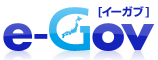 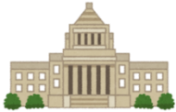 法令データ提供システム
改め文作成のルール
   の習得が大変だった。

現行日本法規 (黒本)
   のコピーを取らなけ　
　ればならなかった。
新旧対照表  
から改め文
を自動作成
所管府省が確認した
  法令データがなかった。

表示のみのHTML形式
 での提供のため、加工
 しにくかった。
オープンデータ対応 

(より加工しやすいXML
 形式による 提供)
　　　 平成29年度早期
印刷局に
電子入稿
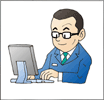 担当者確認
承認
①
②
⑤
③
法令審査
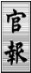 法案作成から公表までの一連の過程を電子化
イ ー ロ ー ズ
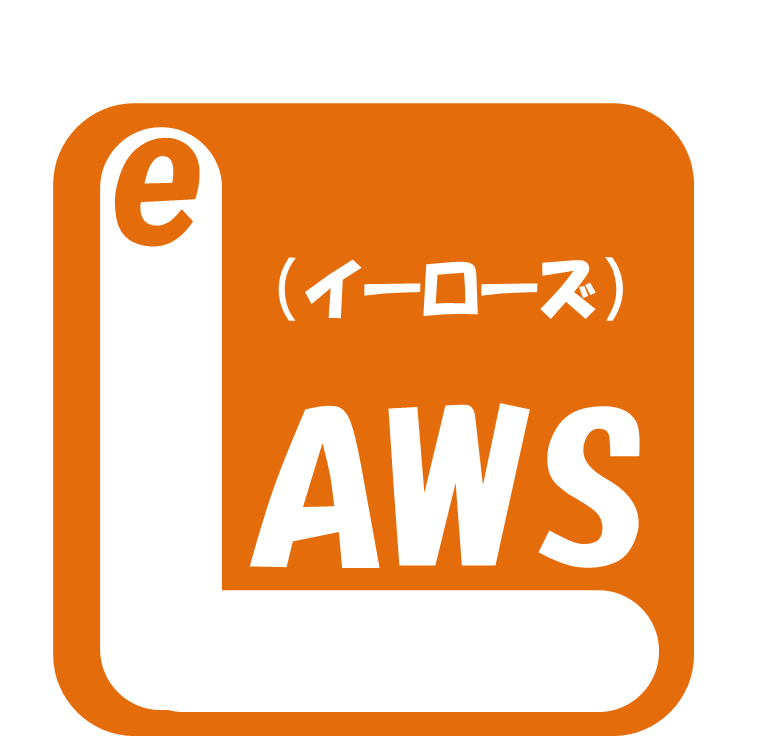 法案情報（新旧対照表・改め文等）
e-LAWS
④
法令データベース（所管府省が確認・認証した正確な法令データの確立）
(注)　「e-LAWS」とは、法制執務業務支援システム（e－Legislative Activity and Work Support System）の頭文字を取った略称
e-LAWS   e-Legislative Activity and Work Support System